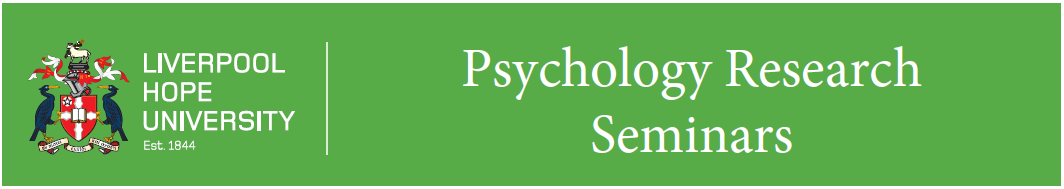 Advent term 2018
Wednesdays 4-5pm, Hope Park Sports Building (HPS) 106
For further information, please contact organiser Dr. Nicola Jones: jonesn@hope.ac.uk